Tópicos Avançados em Tratamento Estatístico de Dados em Ciências Experimentais - PGF5103
1º semestre 
de 2023
Vito R. Vanin
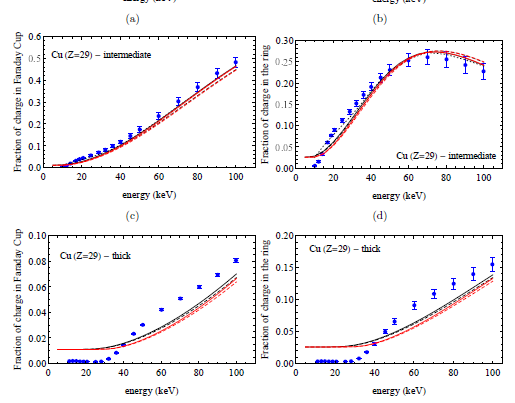 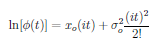 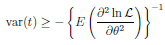 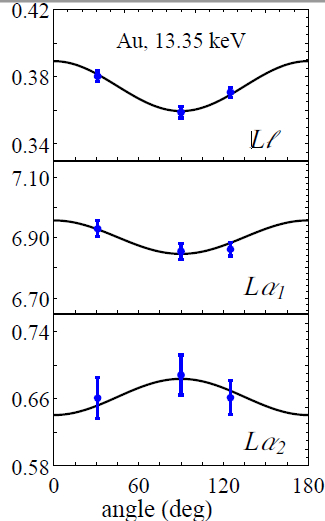 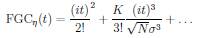 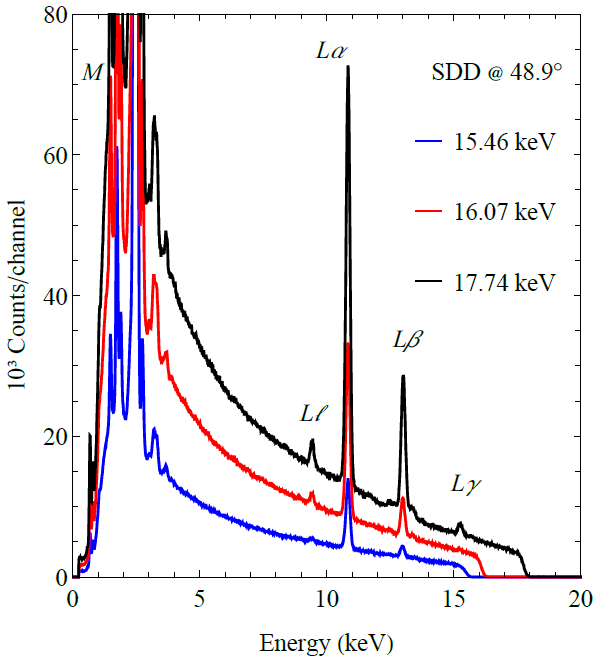 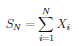 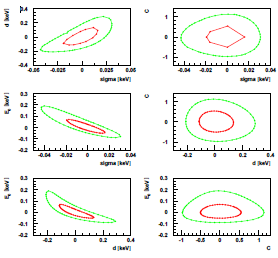 Aula 14 – 12/5: O limite mínimo da variância.
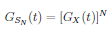 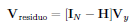 Objetivos
Demonstrar a existência do Limite Mínimo da Variância (LMV)
Condições para existência de um estimador de Variância Mínima
Unicidade do estimador de Variância Mínima
Condições para a f.d.p. admitir um estimador de Variância Mínima
Estimadores e estimativas – interpretação desses termos
O critério da eficiência em profundidade
Suficiência estatística
Atividade:
1) Verifique por simulação os resultados analíticos para o valor esperado e a variância 
da vida média e da constante de decaimento.
2) Verifique por simulação qual o número mínimo de dados para que a estimativa
da constante de decaimento seja não-tendenciosa
3) Sugira uma maneira de corrigir essa tendenciosidade.
Estimativas da constante de decaimento e da vida média
Suponha que o tempo de vida de uma bolha de sabão tenha uma f.d.p. exponencial, f(t)=λ exp(−λt).
Um conjunto de 4 bolhas é observado. Os tempos de vida formam o conjunto  {128,197,588,530}, em ms.
Determine a estimativa de máxima verossimilhança do parâmetro λ.
Estimativa 
não-tendenciosa
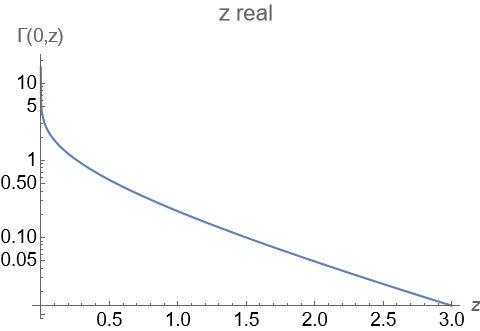 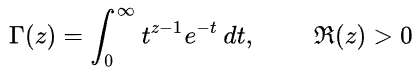 A fim de entender o limite, use a função gama incompleta:
Aproveitando a linearidade do estimador e a da integração
...
Estimativa não-tendenciosa
Estimativa não-tendenciosa
Usando
Resultados com Mathematica
Estimativa tendenciosa
Demonstrar a existência do Limite Mínimo da Variância (LMV)
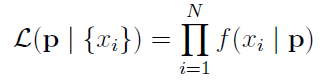 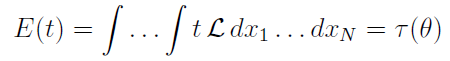 (I)
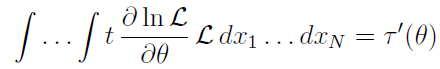 (II)
A fim de prosseguir, precisamos de fórmulas auxiliares, 
que tem a ver só com a função verossimilhança...
Propriedades da função verossimilhança
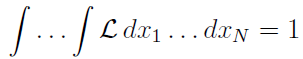 Normalizada:
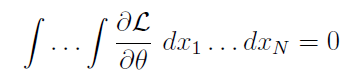 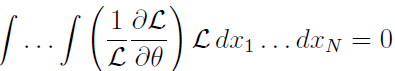 (III)
Condições: 
existe a derivada
derivada comuta com integral
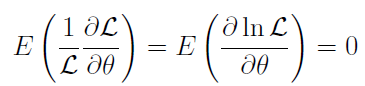 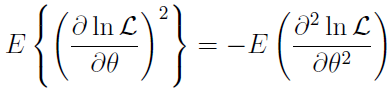 (IV)
Finalizando a dedução
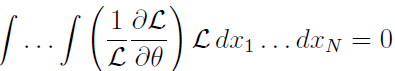 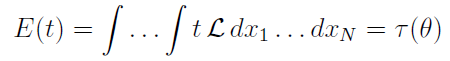 (I)
(III)
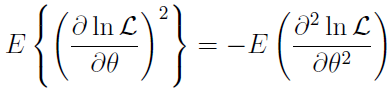 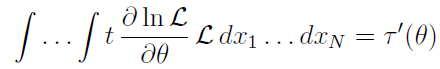 (IV)
(II)
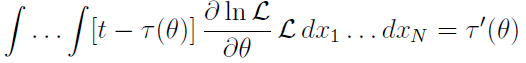 (V)
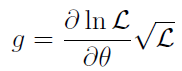 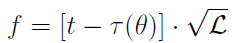 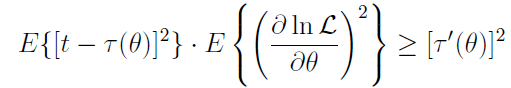 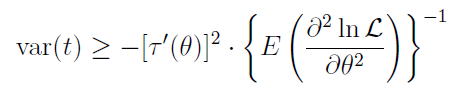 = LMV, que independe do estimador
voltar
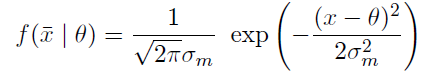 Se dados tem distribuição normal, então
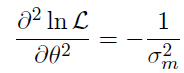 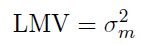 Não é necessário calcular a derivada segunda da verossimilhança para
determinar o LMV, como veremos daqui a pouco.
voltar
Condição para existir um estimador de variância mínima
Só existe uma função do parâmetro que pode ser estimado com variância mínima.
No exemplo, como a vida média pode ser estimada com variância mínima, a constante de decaimento não pode.
Funções de todos os dados!
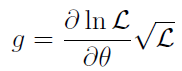 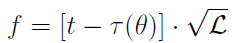 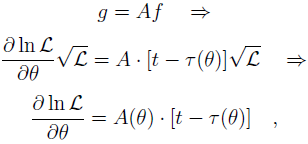 Existência do estimador de variância mínima
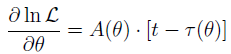 Condição de variância mínima:
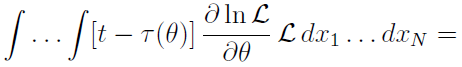 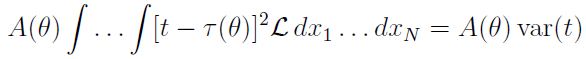 Relação  (V)
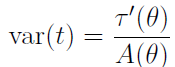 Exemplo da Normal
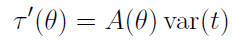 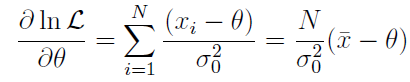 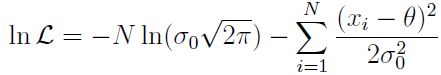 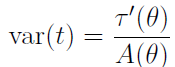 Unicidade do estimador de variância mínima
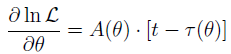 Condição de variância mínima:
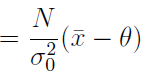 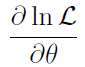 Exemplo da Normal:
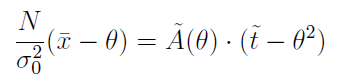 (VI)
(VI)
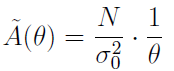 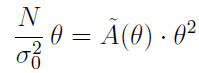 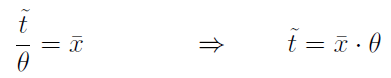 que não é uma estatística válida, 
porque depende do valor da grandeza
eficiência
Um estimador é eficiente quando tem variância mínima
em medidas com muitos dados.
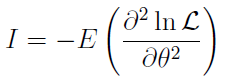 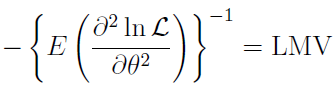 e que o LMV é
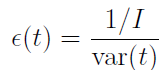 Suficiência estatística
A matemática por trás da definição dos critérios ótimos baseada no
critério da suficiência pareceu mais complicada.
Por isso, somente mencionamos que há uma alternativa para
desenvolver a teoria dos estimadores, baseada nesse critério.
Atividade
Atividade:
1) Verifique por simulação os resultados analíticos para o valor esperado e a variância 
da vida média e da constante de decaimento.
2) Verifique por simulação qual o número mínimo de dados para que a estimativa
da constante de decaimento seja não-tendenciosa
3) Sugira uma maneira de corrigir essa tendenciosidade.
Veremos que o estimador de máxima verossimilhança é assintoticamente não-tendencioso e eficiente
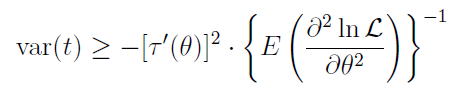 Avisos